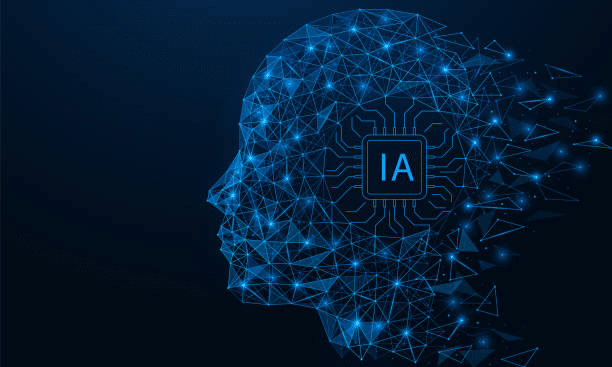 L’IA et l’aéronautique
Par MERRAKCHI Amin et LOUIMAIRE Jonathan
Sommaire
Introduction
Qu’est-ce que la notion d’Intelligence Artificielle
L’implémentation des IA dans les métiers
L’intervention de l’IA dans l’aéronautique
Les avantages et les inconvénients
Conclusion
INTRODUCTION
Qu’est ce que la notion d’intelligence artificielle
Définition
Technologie
Imiter certaines capacités
Algorithmes/modèles mathématiques
Effectuer des tâches
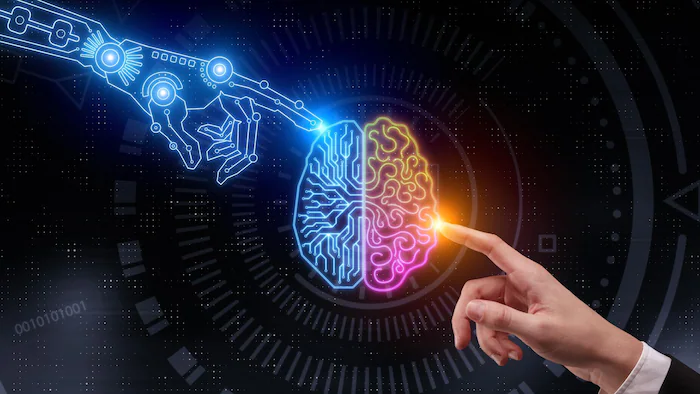 Qu’est ce que la notion d’intelligence artificielle
Histoire
1950 : Début théorique de l’IA

1950-1970 : Premières avancées

1980-1990 : Renaissance de l’IA

2000 : Bond contemporain
L’implémentation de l’IA dans les métiers
Automatisation des processus et tâches répétitives
Santé et médecine
Fabrication et logistique 
Education
Transport
L’intervention de l’IA dans l’aéronautique
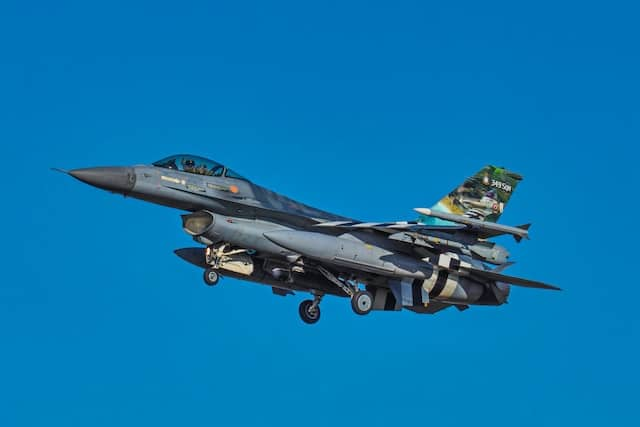 IA Pilote : Lockheed Martin VISTA X-62A
Avion piloté uniquement par une IA
Vol de 17h
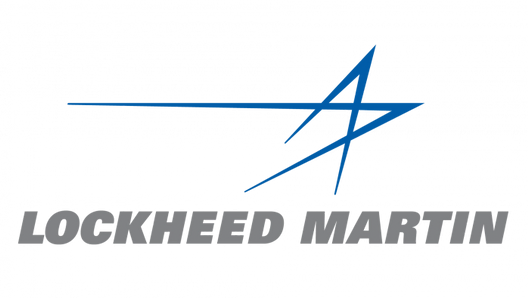 L’intervention de l’IA dans l’aéronautique
Dassault Aviation et l’intelligence artificielle.
Exemple : Projet en collaboration avec IRT SystemX 
Projet CAB
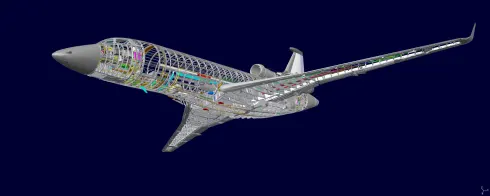 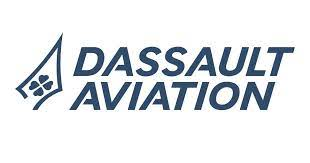 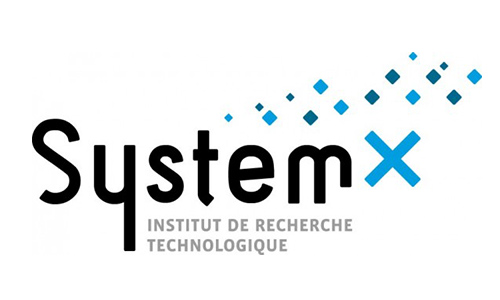 Avantages et inconvénients
-Optimisation des itinéraires et de la consommation de carburant
-Formation des pilotes
-Assistance à la navigation et à la surveillance
-Conception et fabrication d'aéronefs
-Dépendance technologique 
-Complexité et coût
-Questions de sécurité et de confidentialité des données
-Apprentissage sur de mauvaises bases
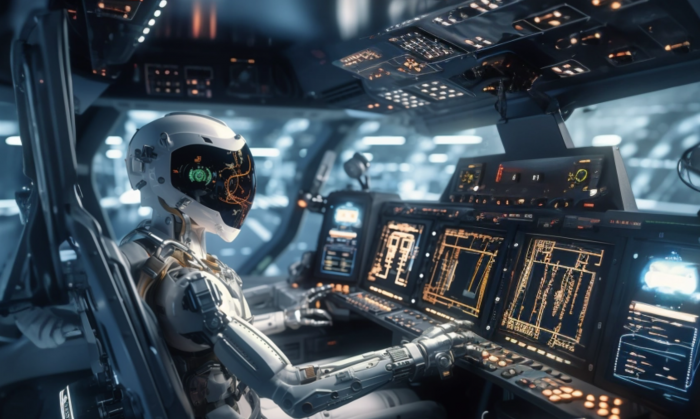 Conclusion